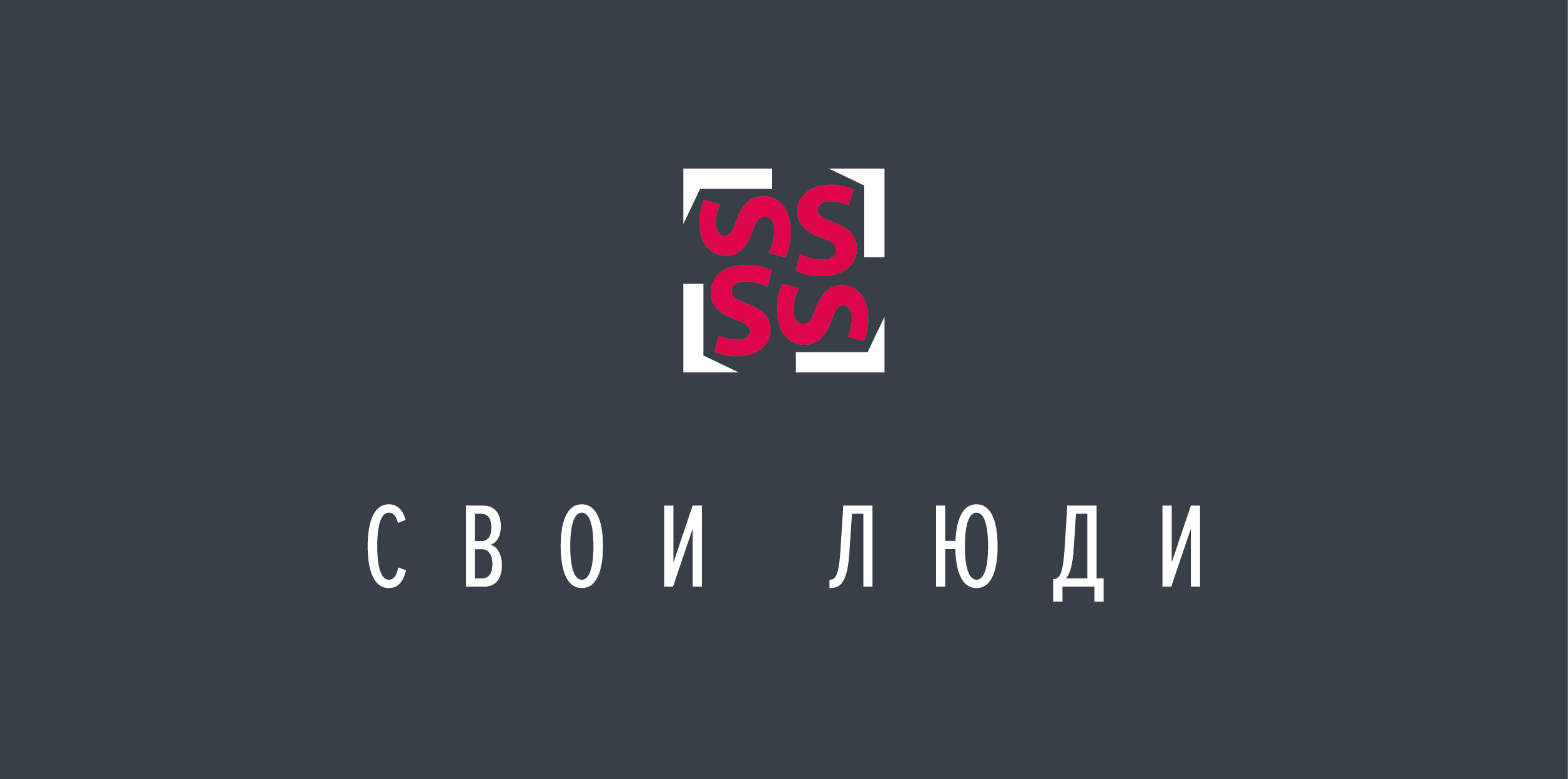 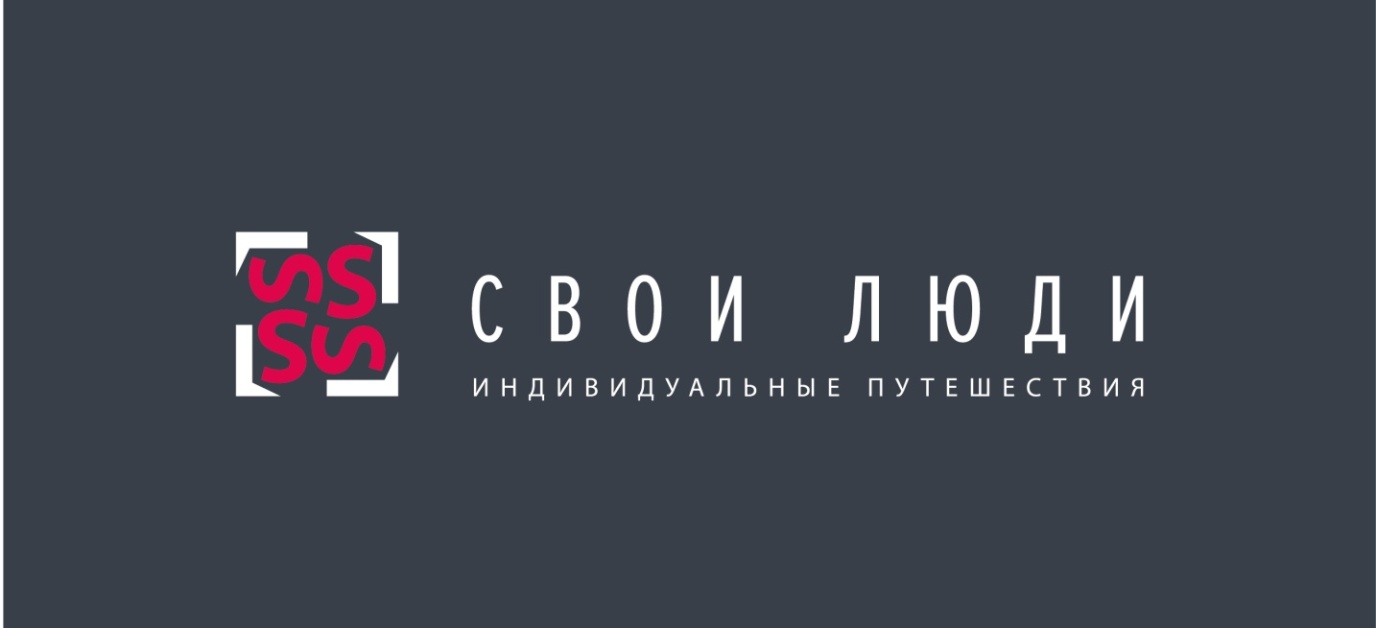 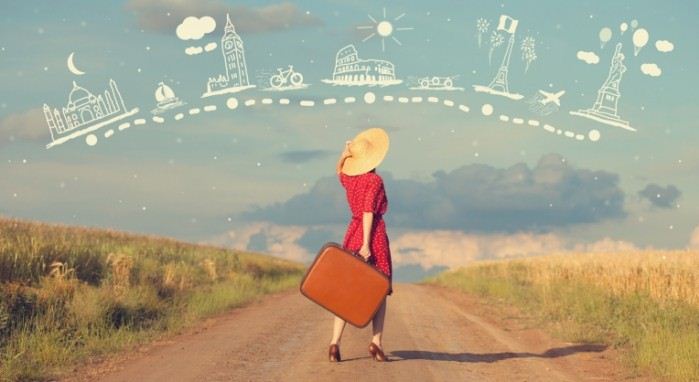 Не важно, что на свете осталось не так много неизведанных стран, главное, что и самые известные места мы можем показать по-новому.
Авторские программы путешествий
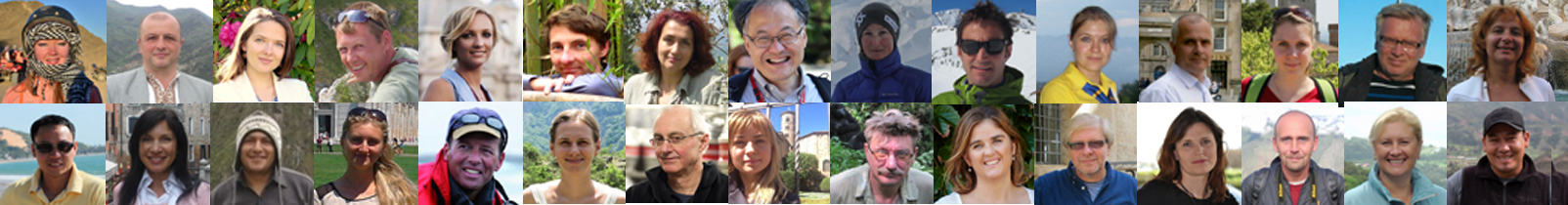 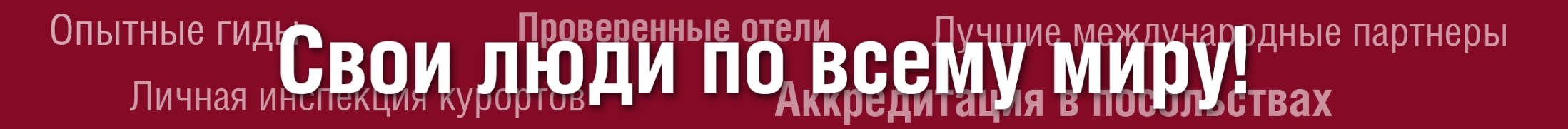 СТАЖИРОВКА НА БОЛИДАХ ФОРМУЛЫ 1
Почувствуй себя гонщиком Формулы 1
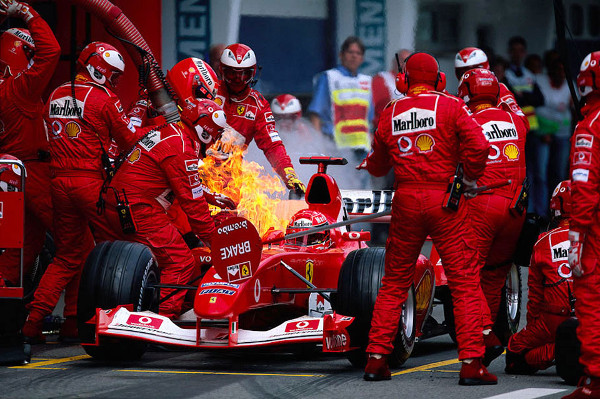 В 140 км от Ниццы во Франции на трассе  Ле Люк
Вам подберут настоящую экипировку гонщика, проведут небольшой теоретический курс по основам спортивного вождения и короткую экскурсию по гоночному кольцу.
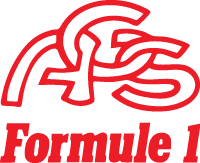 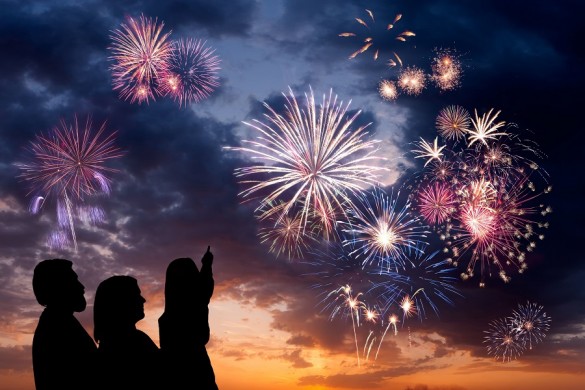 Поездки на события
КАРНАВАЛЫ, ФЕСТИВАЛИ, БАЛЫ
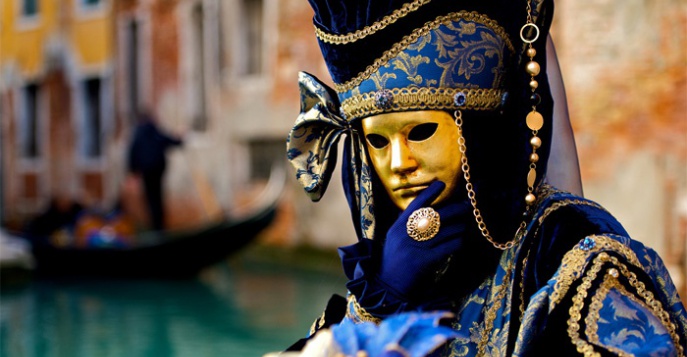 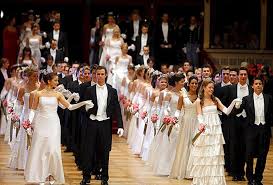 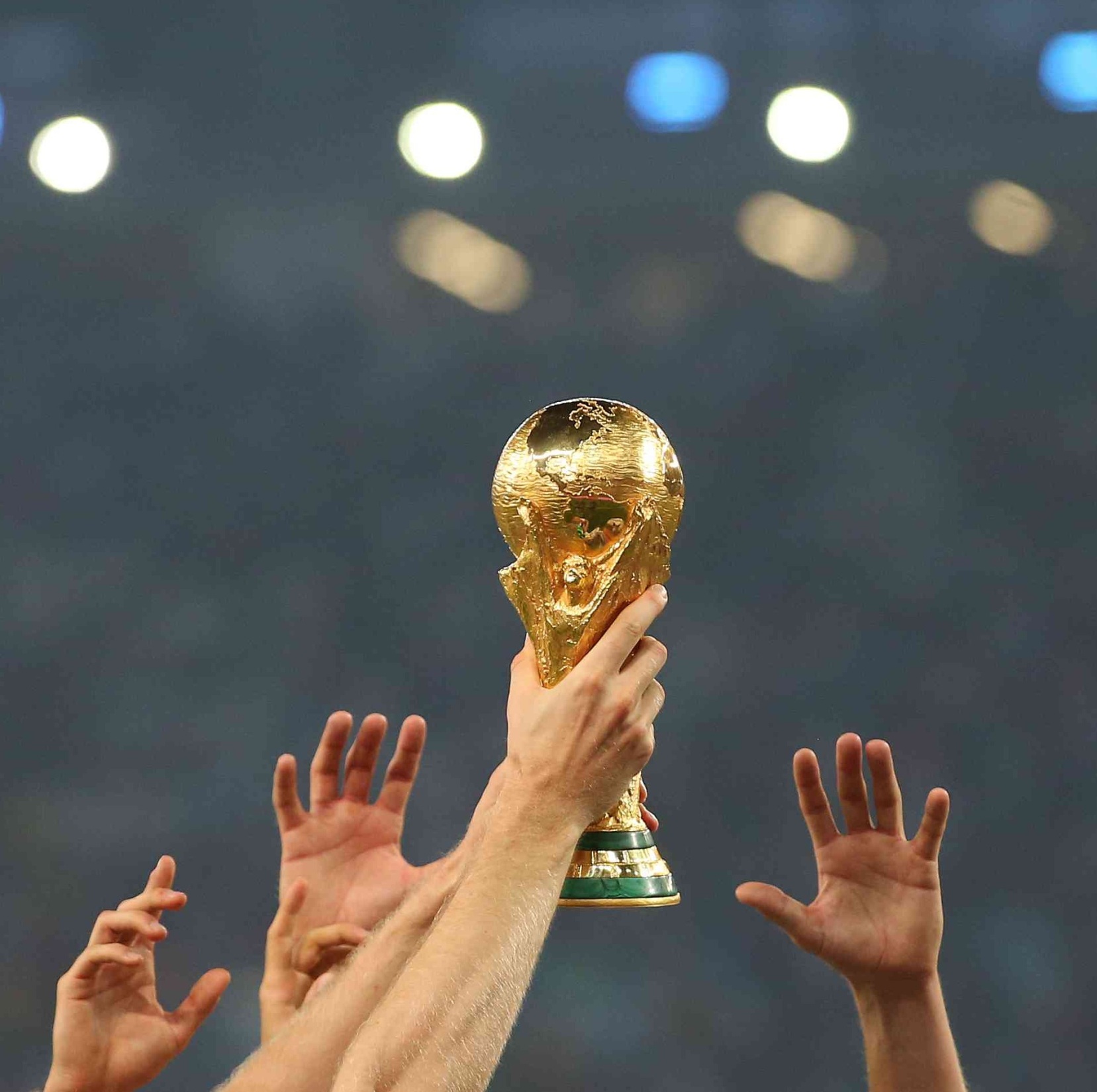 Спортивные события
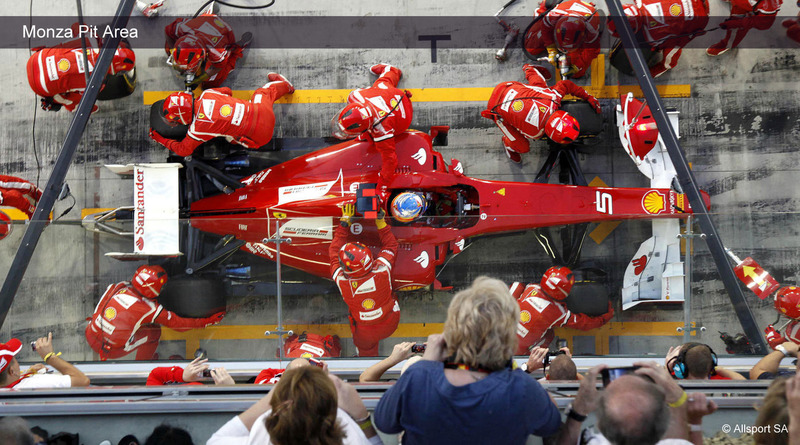 ФУТБОЛ, ФОРМУЛА 1, РЕГАТЫ, 
ГОЛЬФ -ТУРНИРЫ
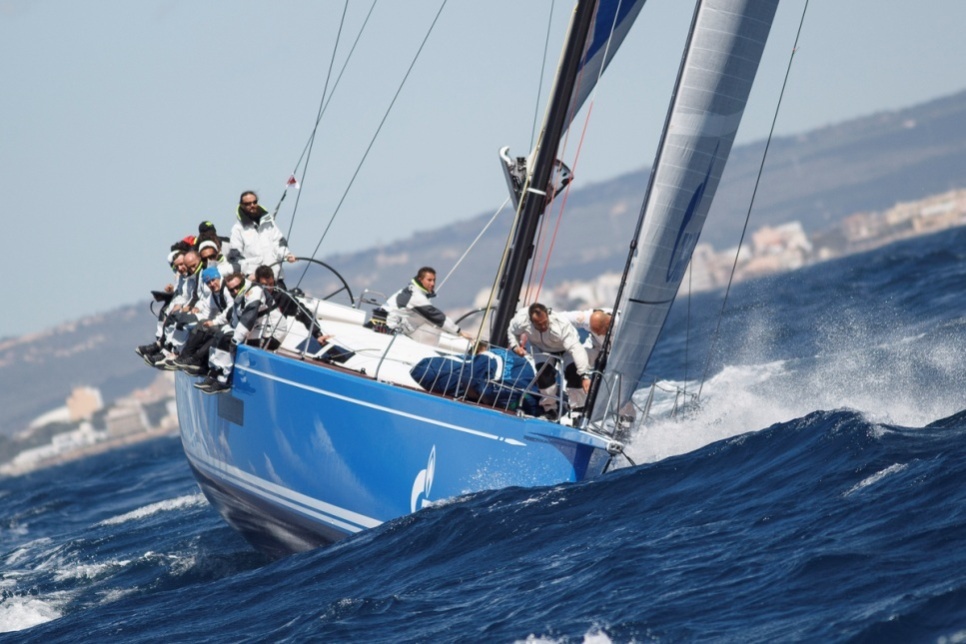 СОБЫТИЯ В МИРЕ МОДЫ И ИСКУССТВА
Модные показы
Арт- выставки
Концерты
 мировых 
звезд
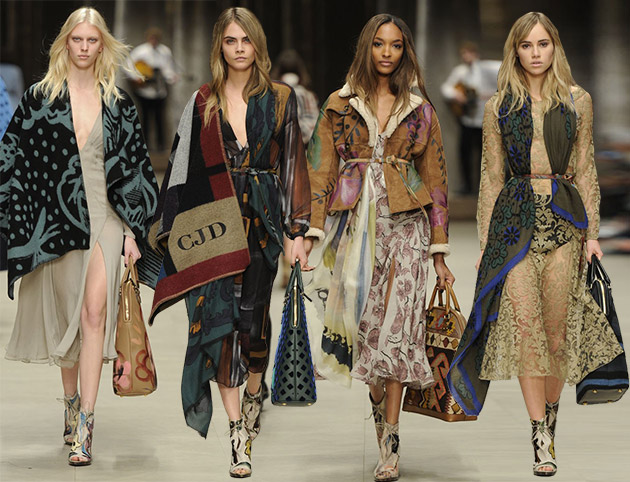 ЛИТЕРАТУРНЫЕ ПРОГРАММЫ
По Лермонтовским местам Кавказа

путешествие в Рим: по местам вдохновения Н.В.Гоголя

Литературные выходные в Тбилиси
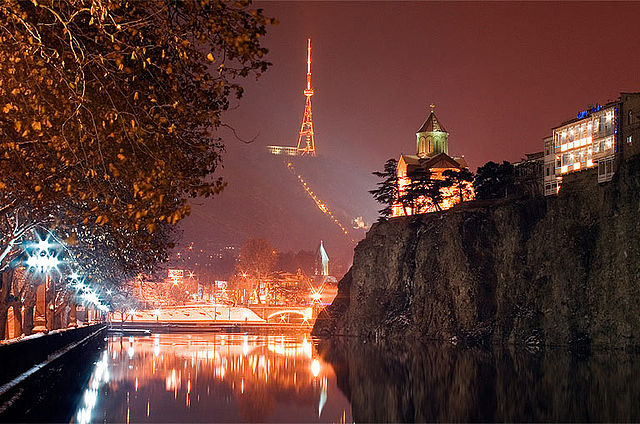 Романтические путешествия
Признание в любви как произведение искусства

Фотосессии в самых романтичных местах мира
Гастрономические путешествия
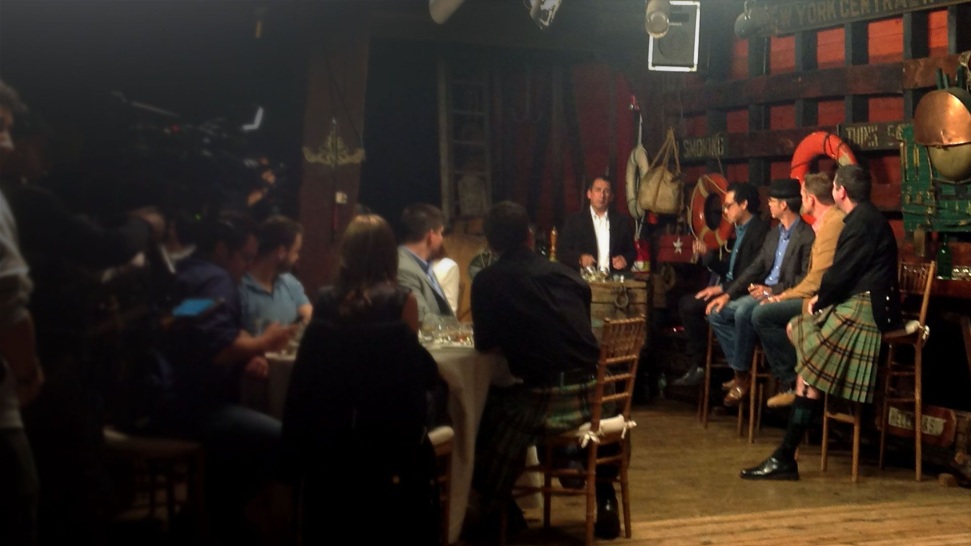 Винные 
и виски-туры
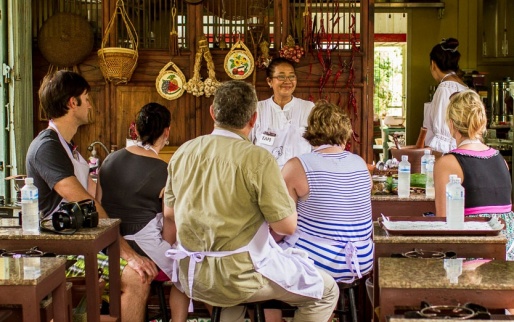 Кулинарные 
мастер - классы
Больше идей для путешествий на сайте www.svoiludi.ru
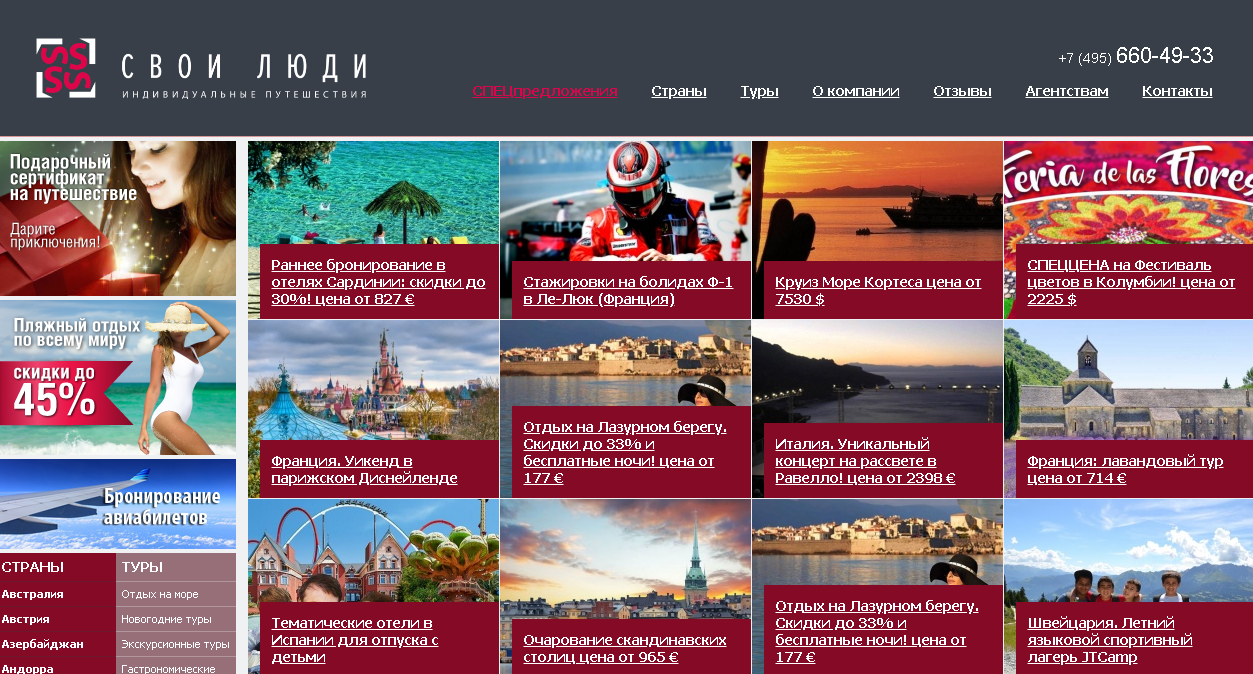